Knife Skills
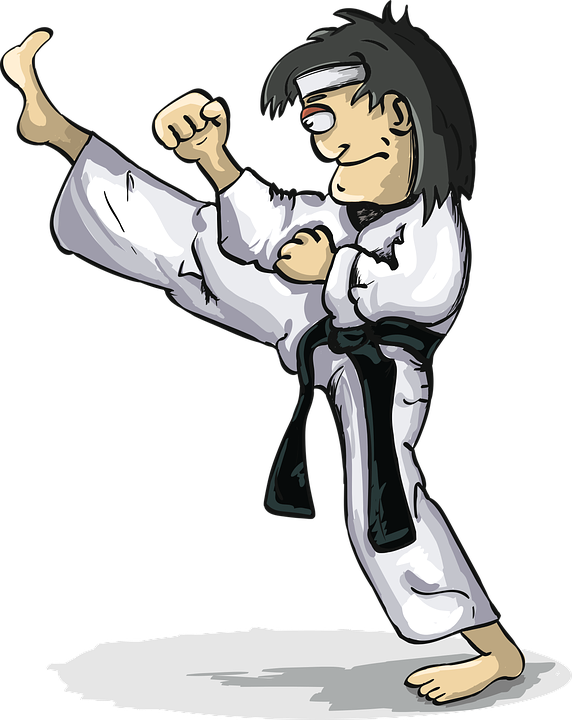 An Interactive Workbook
Original copy by: Camelle Kinney & David Travis, Lincoln Nebraska
Adapted by: Barbara Scully
[Speaker Notes: National Family & Consumer Sciences Standards:
9.0:   Food Science, Nutrition & Dietetics
9.2.5:  Demonstrate practices and procedures that assure personal and workplace health and hygiene.

Common Core State Standards:
RST.9-10.3:  Follow precisely a multi-step procedure when carrying out experiments, taking measurements, or performing technical tasks, attending to special cases or exceptions defined in the text]
Before we even begin
Your teachers have a





When it comes to ‘messing around’ with knives.
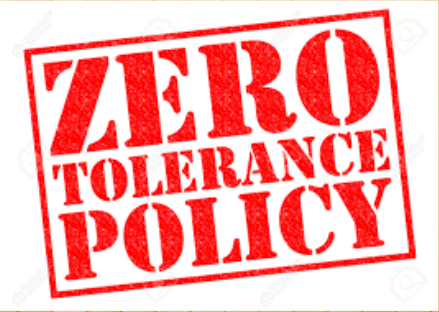 [Speaker Notes: Anticipatory Set:
Using a chef’s knife, demonstrate how to cut up a carrot into even slices.
Instructional Content:
Watch and take notes using this PowerPoint guide. There are video links to YouTube within the PowerPoint.]
Basic knife safety
Do not SWORD FIGHT or look like you are going to.
Do not throw, toss or attempt to juggle
These knives are in fact sharp, and will cut you.  You do not want to get stitches.
If you are or look like you might be ‘messing around’ in any way that your teacher might perceive as dangerous you will be removed from class.  NO WARNINGS.
Thank you for your cooperation
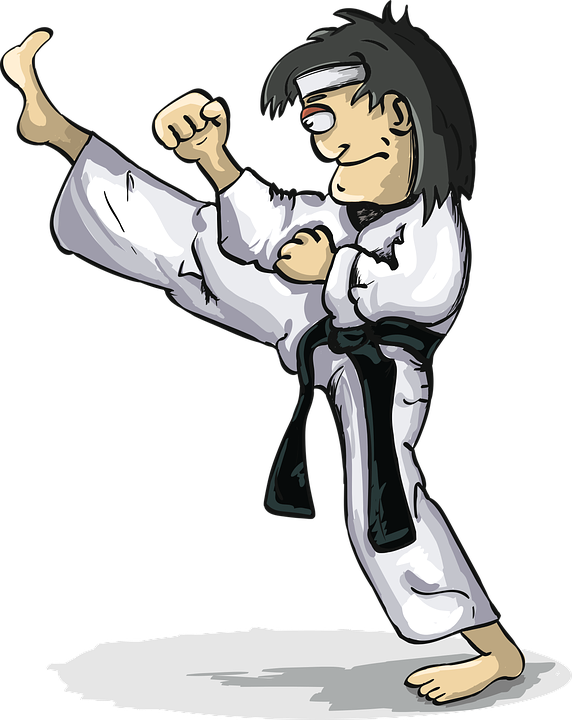 [Speaker Notes: Purpose:  
Knives can be the most dangerous tool in the kitchen, yet they are essential for food preparation. Students will learn about and use a variety of knives for different purposes in the foods lab.]
Knife Safety 101: How to hold a knife and care for your knives
[Speaker Notes: Safety Tip:
Always use the correct knife for the task.
Never use a knife to perform inappropriate tasks, such as opening a can or bottle.  Doing so could damage the knife and injure you.
Always use a sharp knife.  More accidents happen when using a dull knife because it may require more force.]
Cutting tips: Rocking hand CHOO CHOO motion
	Ctrl & right click to follow embedded link on picture
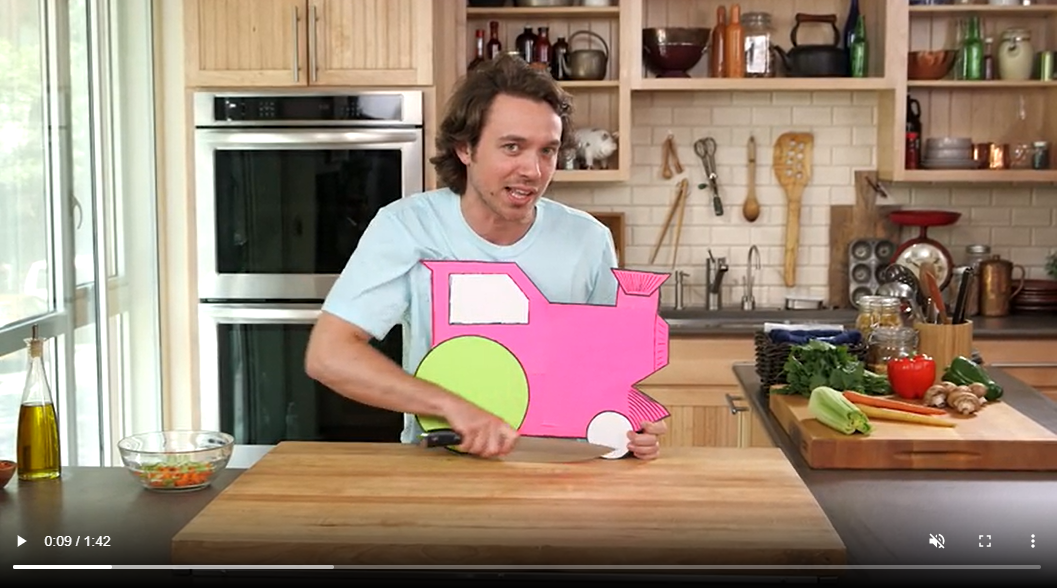 [Speaker Notes: Cutting tips:
Always cut slowly and with care.
Cut away from the body.
Make sure to cut with dry hands to prevent slippage
Keep distractions out of the kitchen when you are chopping.
Pay attention as you chop to prevent injury.
Any time you are chopping fruits and vegetables, chop in half first to create a flat surface.  This will give you better control so the food won’t roll under the knife.]
The Anatomy of a Chefs Knife
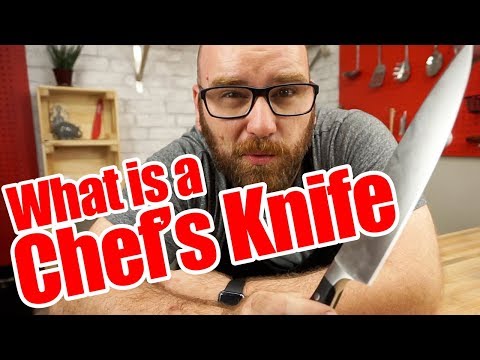 [Speaker Notes: Chef’s Knife
Largest knife in the kitchen.
Usually 8 – 10” long.
Should feel comfortable and balanced in your hand.
Select a chef’s knife with a full tang, meaning that the blade should go completely through the handle to promote long wear and stability.
Use the chef’s knife to cut any food that would be chopped or minced or needing a cutting board including herbs, slicing watermelon, cutting all types of fruits and veggies and more!

Paring Knife:
Small blade – 2 1⁄2 - 4” long
Mainly used for peeling fruits and vegetables
Also used to create garnishes

Serrated Bread Knife: 
Must be very sharp to slice bread.
Blade must be at least 7” long, but preferably 9” to adequately slice bread – the longer the blade, the cleaner the slice.
Serrated knife allows bread to be sliced easily.
Bread knives can also be effective for cutting tomatoes.]
Use the words below to correctly label the anatomy of a knife
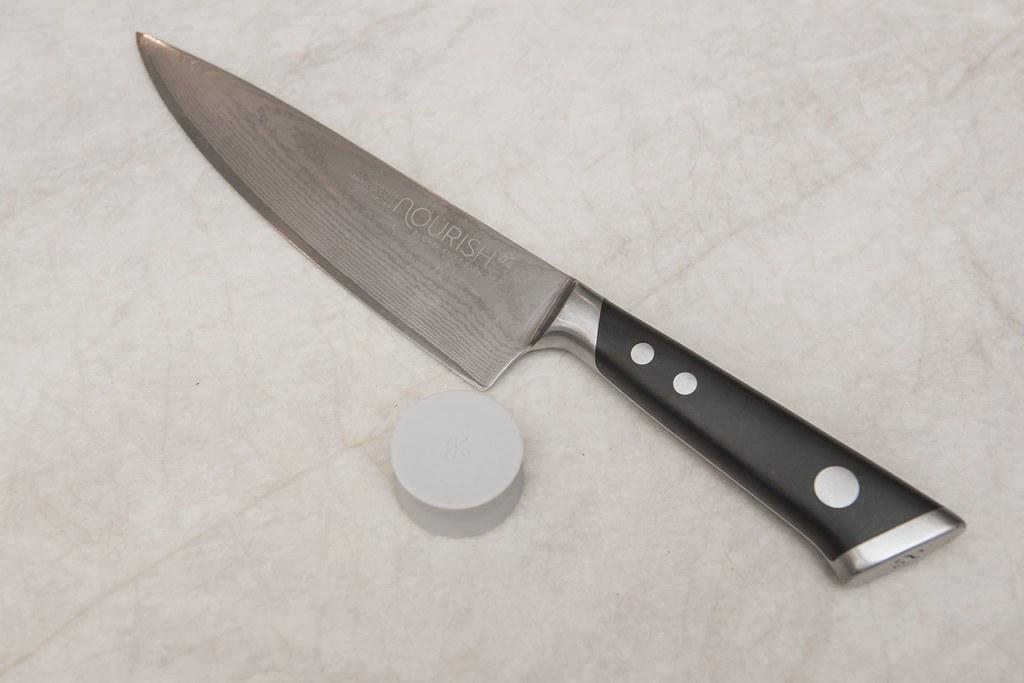 Tang
Rivet
Spine
Cutting edge
Bolster
Handle
Tip
Four must-have kitchen knives
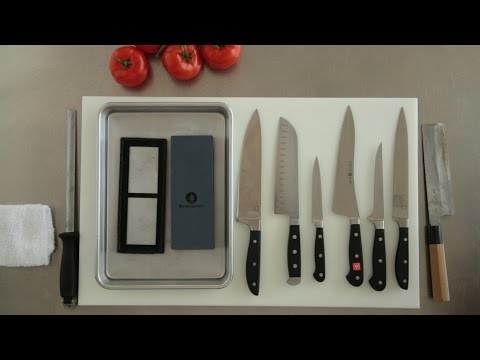 [Speaker Notes: Cutting Board Tips:
Use a clean wooden, bamboo or plastic cutting board.
Avoid glass, ceramic and marble cutting surfaces.  They dull knives.
Stabilize the cutting board by placing a flattened damp towel under it.  This will prevent the board from slipping.]
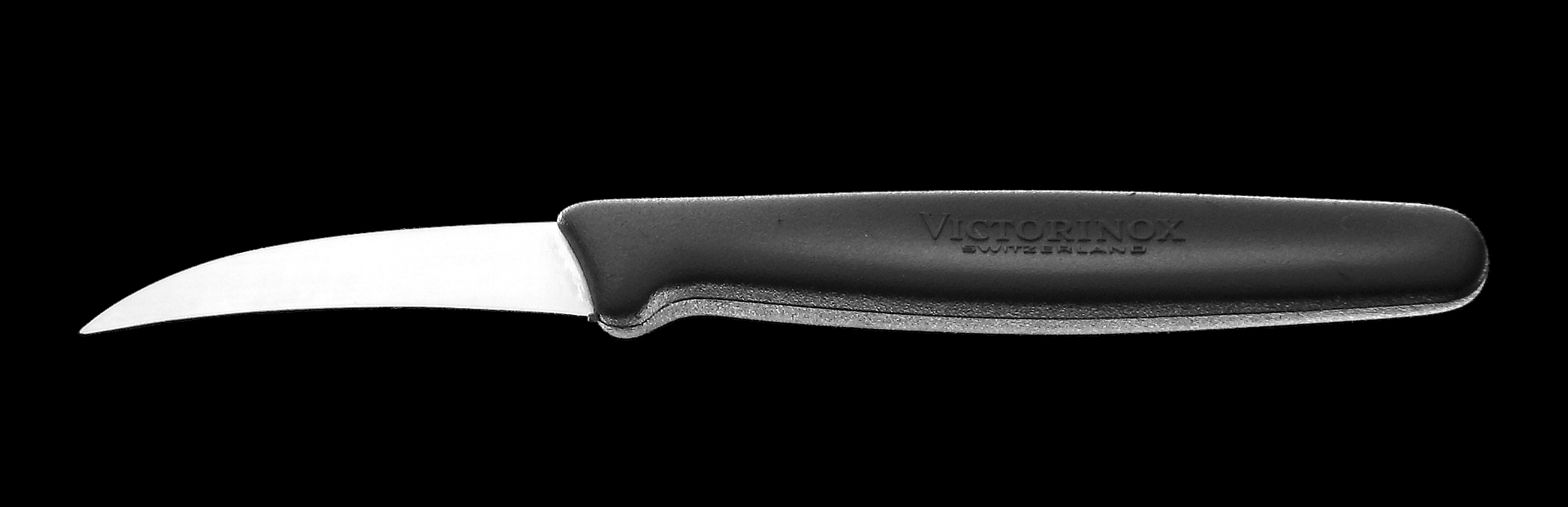 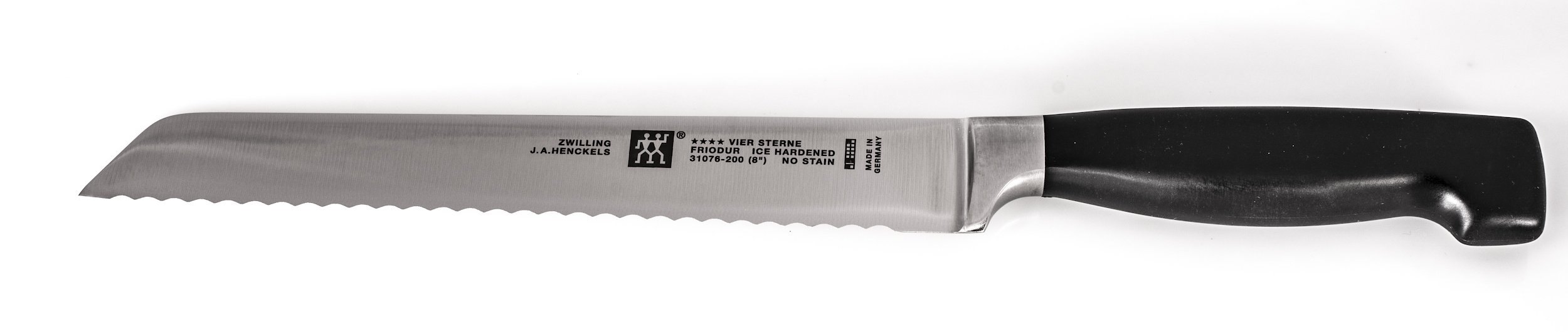 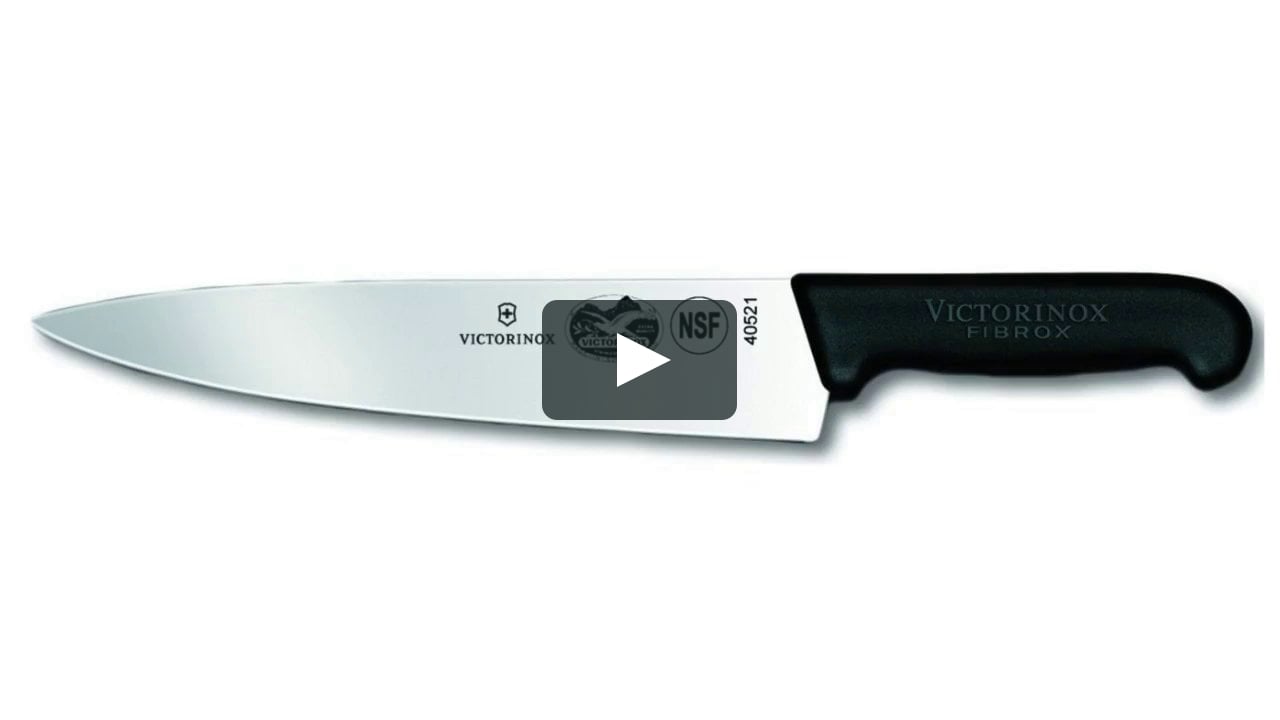 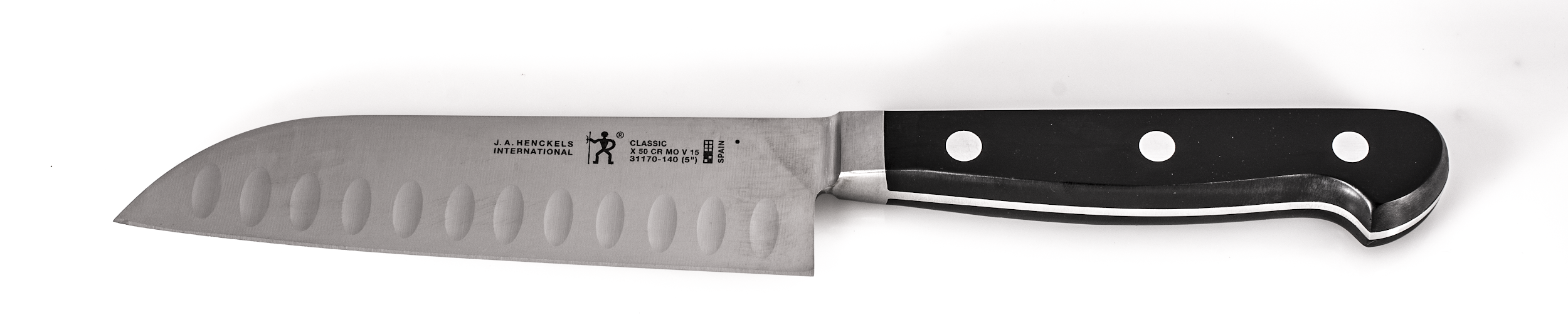 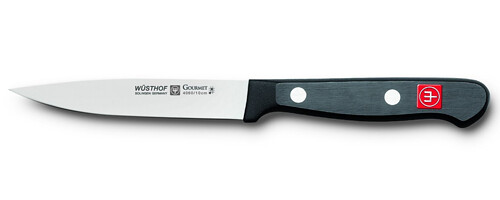 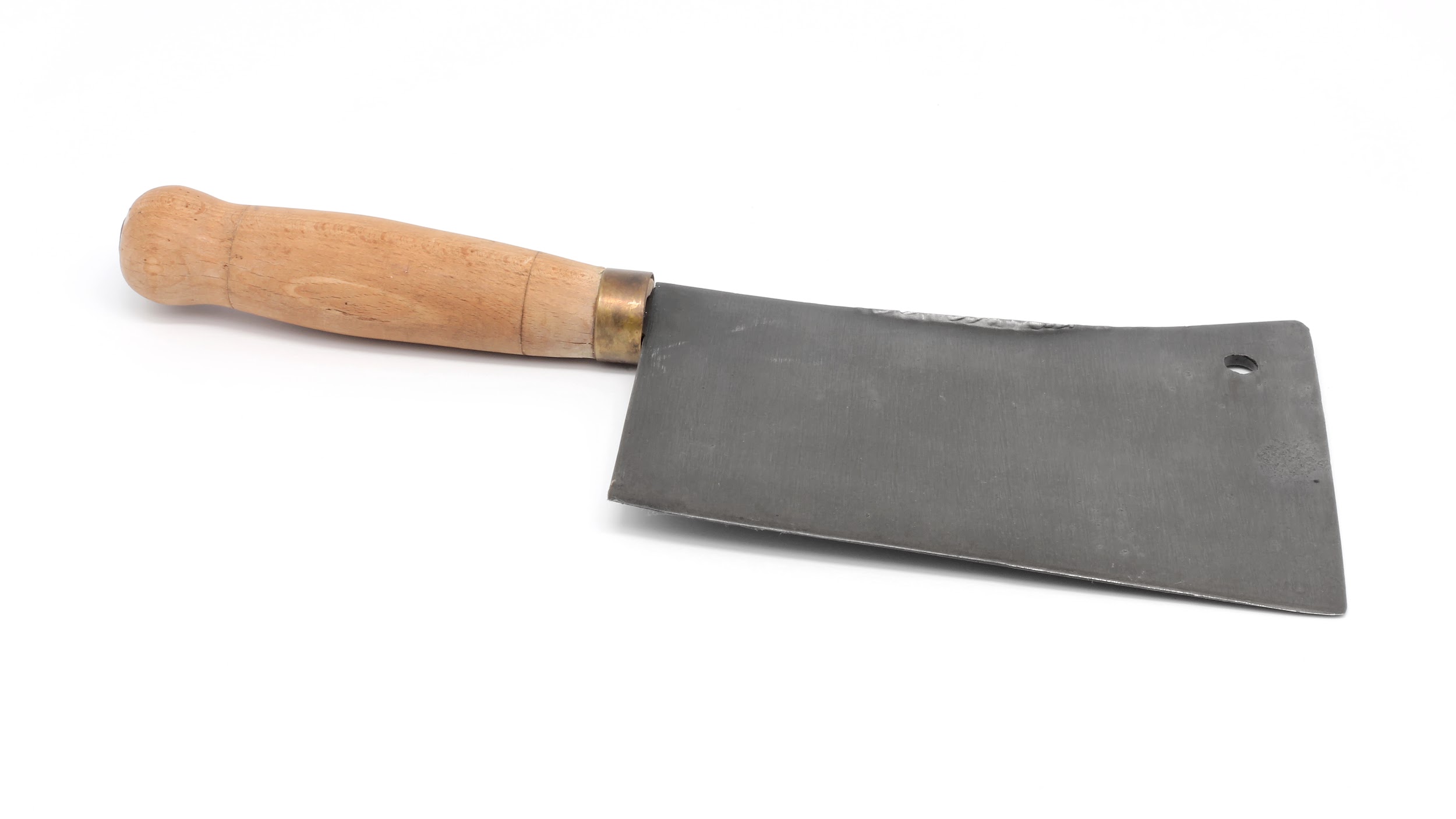 Review: Kitchen knives
Knife safety: Knives are one of the most dangerous items in the kitchen.  Learn how to safely use them.
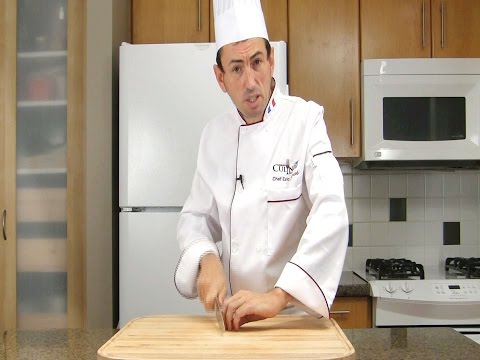 [Speaker Notes: Safety Tips:
Always use the correct knife for the task.
Never use a knife to perform inappropriate tasks, such as opening a can or bottle. Doing so could damage the knife and injure you.
Always use a sharp knife. More accidents happen when using a dull knife because it may require more force.]
Mis en Place… What does that mean and how can you apply it in the kitchen?
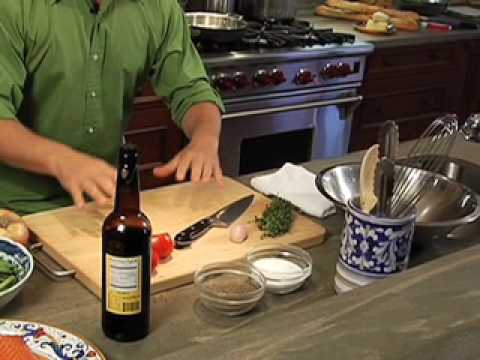 Knife station setup: Watch the video below, and complete the next slide.
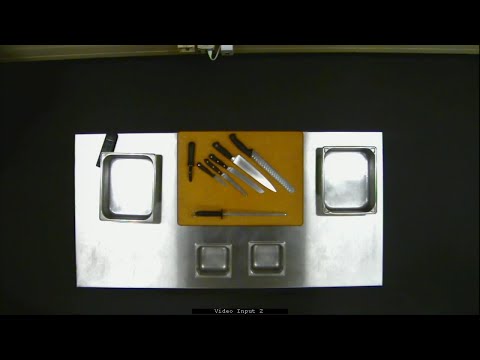 Below are pictures needed for setting up your knife station. Organize the pictures explaining why you need the items to correctly setting up your knife station.  Demonstrate understanding.
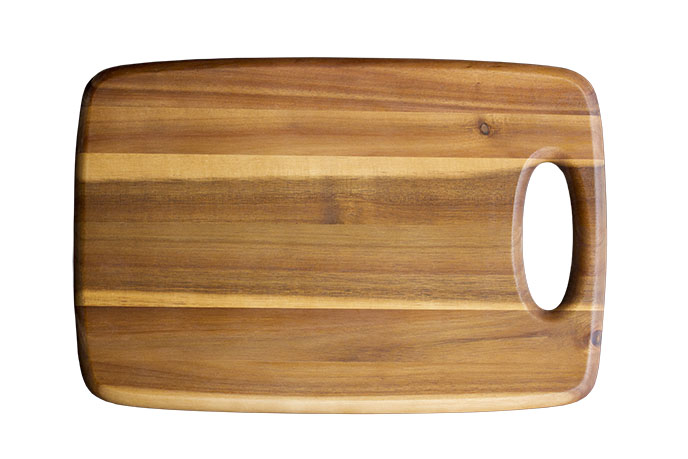 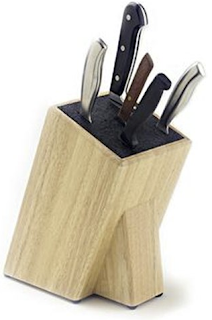 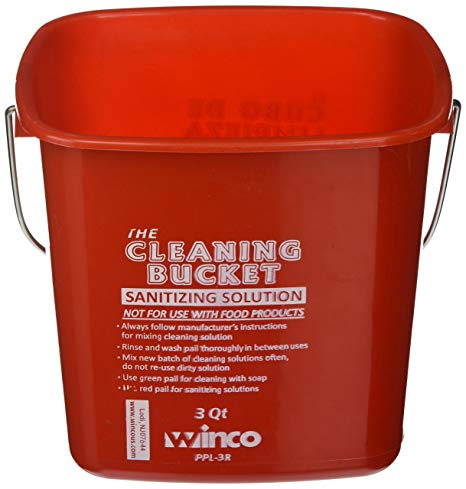 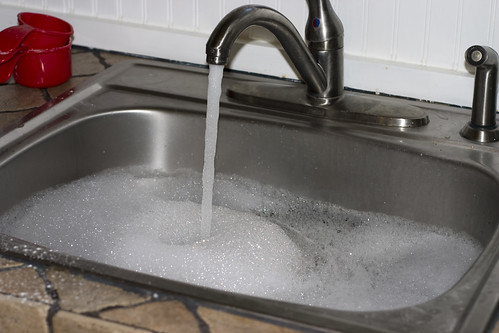 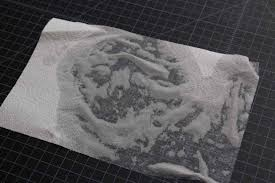 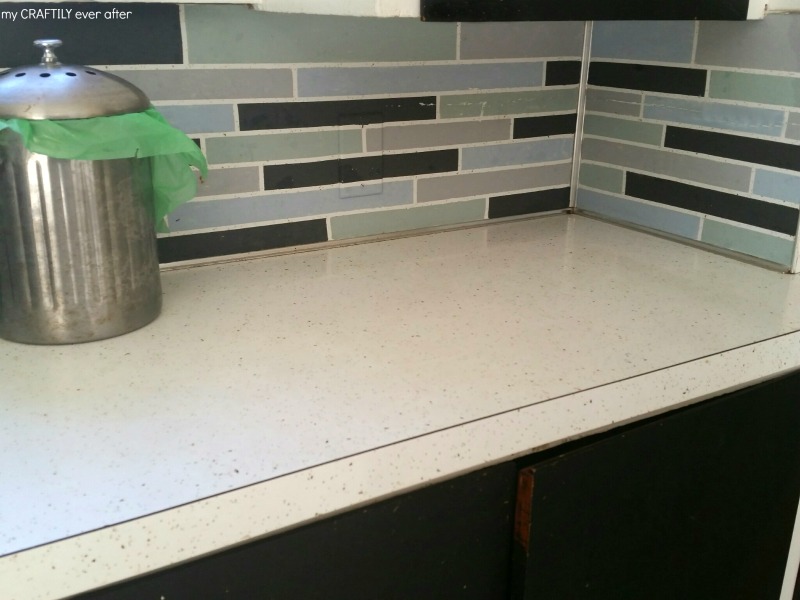 1.
2.
3.
4.
5.
6.
[Speaker Notes: Cutting Board Safety & Sanitation:
Always use a clean and sanitized cutting board.
Sanitize the meat cutting board with a solution of a tablespoon of chlorine bleach to one gallon of water.
Replace the cutting board when it develops significant grooves. Disease causing bacteria can grow in the grooves.]
How to hold a knife: Watch the video and list 5 important things to remember.
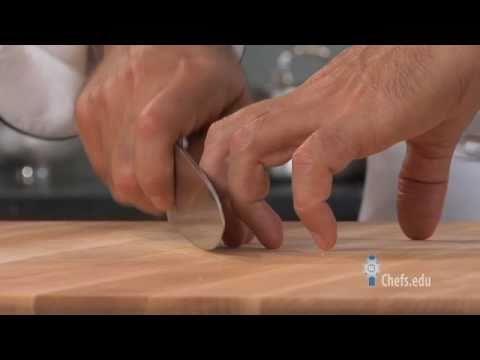 [Speaker Notes: Using the knife to chop:
Use your non-dominant hand (guiding hand) in a “claw” to stabilize the food to be cut.
Using the “claw” will prevent your fingers from being cut.  The link below will show you how to hold your other hand to keep it safe.
As you chop, use the dominant hand to rock the knife without lifting it.
The guiding hand (using “the claw”) will move the food toward the knife as you chop.]
Brunoise
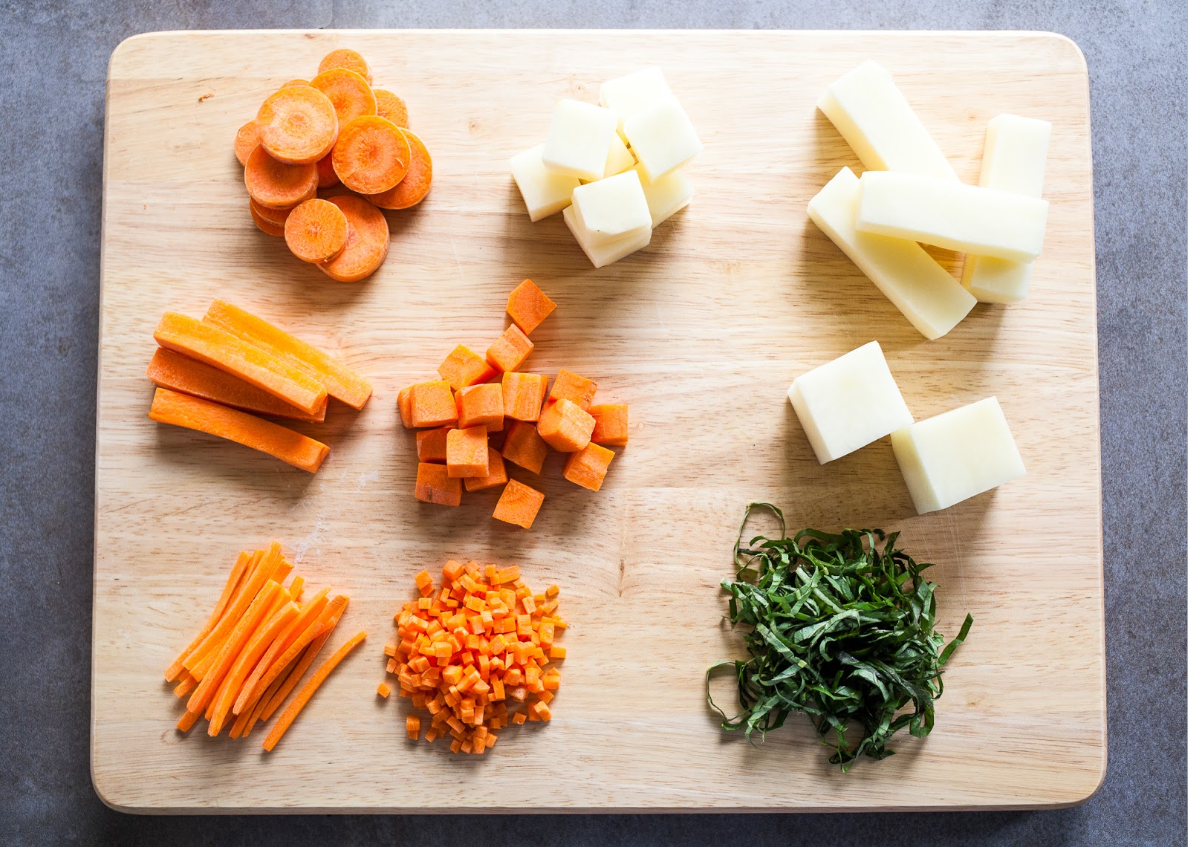 Chiffonade
Cube
Julienne
Small Dice
Medium Dice
French Fry
Chop
Stick
Round
Slice
Potatoes: 
Let’s do lots of practice on potatoes!  Lets get some great cuts!
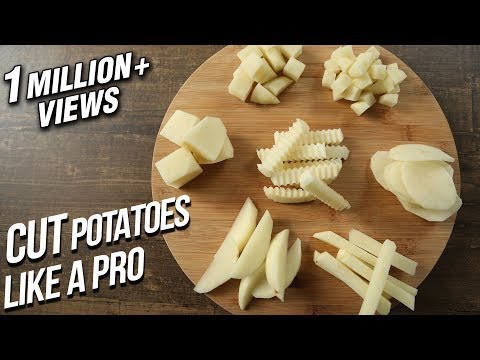 Onions: One of the most used ingredients used in a chef’s kitchen.  They add flavor to many foods.  Learn to cut onions like a pro!
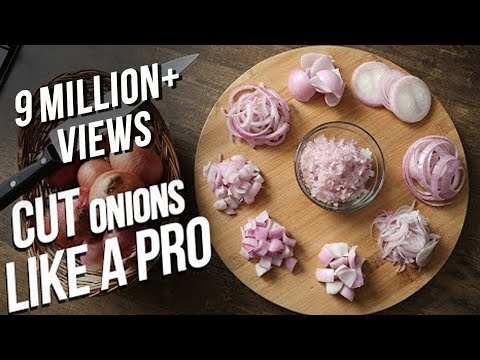 Garlic: Its like Jelly to Peanut Butter… If there are onions, there is often garlic in the same recipe.
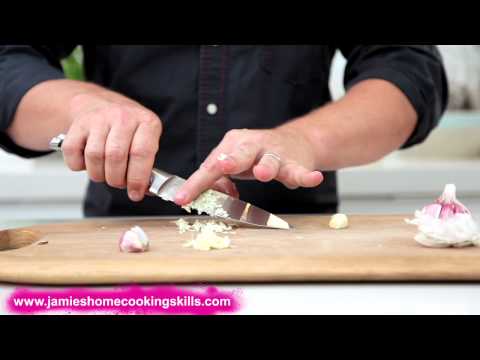 Exit Ticket: Knife Safety Online Quiz
Below I have shared my bit.ly link template.
Anyone with the link can duplicate 
Included are the correct answers for immediate grading
https://bit.ly/3dXjoJ0
[Speaker Notes: Assessments:
Observe students using knives.
Knife Safety Quiz or Knife Safety Online Quiz]
Lab Skills:
You will work independently to practice what you have just learned.  You will need 1 potato and 1 carrot and 1 stalk of celery PER PERSON TOTAL.

Potatoes are generally easier to cut than carrots.  You are encouraged to practice as many different cuts as you can.  Choose your best cuts for the listed sizes.  Take a picture of them and upload onto the next slide.  Use your phone and send an email to your student account (yourself) or you can use laptop to take a picture and upload to your slide.  

You must take a picture of a properly set up knife station 

These lab activities will likely take you 3-4 days to complete.  Do not rush through this activity.  Your goal in these lab experiences is to practice important skills.  The way you become fast at these skills is by PERFECTLY PRACTICING THEM.  Not hurrying through them.
My knife Station:
Properly setup your knife station.  You need to stand behind your knife station and have someone else take a picture of you in it.  Then upload the picture here.
Steeling a knife:
Review how to hone & steel a knife.  Practice doing that to a chef’s knife.  Here is a short video on how to do this.  After you reviewed this...try it out.
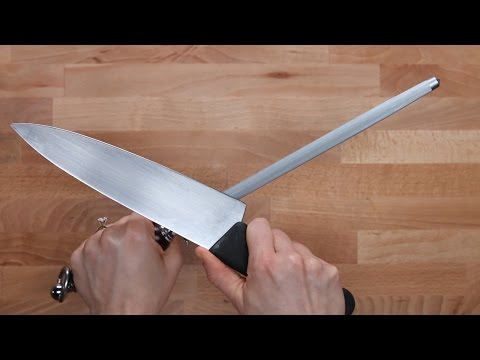 Celery Practice
Get one stalk of celery.  Wash it, and trim the ends. Place the celery onto your cutting board.  Make sure you have correctly setup your knife station.
This activity allows you to practice:
How to correctly hold the knife.  Really feel the knife in your hand. Look at how you are holding it. Is it correct?  If you’re not sure, ask your lab partner.

The CLAW hold with your non cutting hand.  Check to see if you’re doing that.

The ‘Rocking Motion’ of cutting.  Do not lift your knife off the cutting board.  You should not hear “CHOP CHOP CHOP” sound, but rather a “SWOOSH SWOOSH SWOOSH” sound.

Practice on half the stalk of celery.  Then, have someone video the other half.  Sometimes, you learn quite a lot from seeing yourself do something. 
 
Upload your video onto the next slide.
Celery Practice
This is where you upload your picture of your knife cut’s ‘slice, chop & dice’ using the celery stalk with you in the picture.
Watch this first:
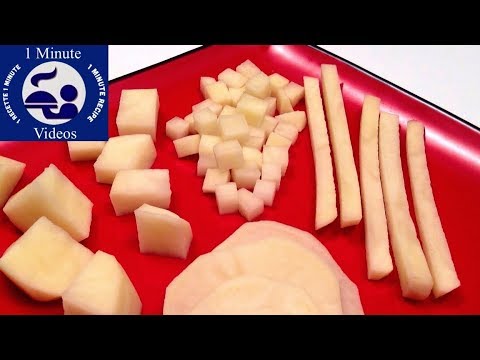 Time to get serious about potato cuts
OK, you are ready to practice on a potato.  Setup your knife station, get a potato and peel it. Then, try out some cuts. *REMEMBER, you need to square it off* (Make a flat surface on one side by cutting a small piece off) this allows the potato to lay flat on the cutting board.  
Start making PLANKS, then STICKS then DICES.

2. Make 1 Video demonstrating all of the 5 styles of cuts. 3. Use the flipgrid app and insert the QR code on the next slide.
Potato Practice
This is where you upload your Flipgrid video QR code demonstrating the five styles of potato cuts: ‘Slice, Dice Julienne, chop & mince’.
Ninja Kitchen interactive food service game.  	*Check it out.		https://www.brainpop.com/games/ninjakitchen/
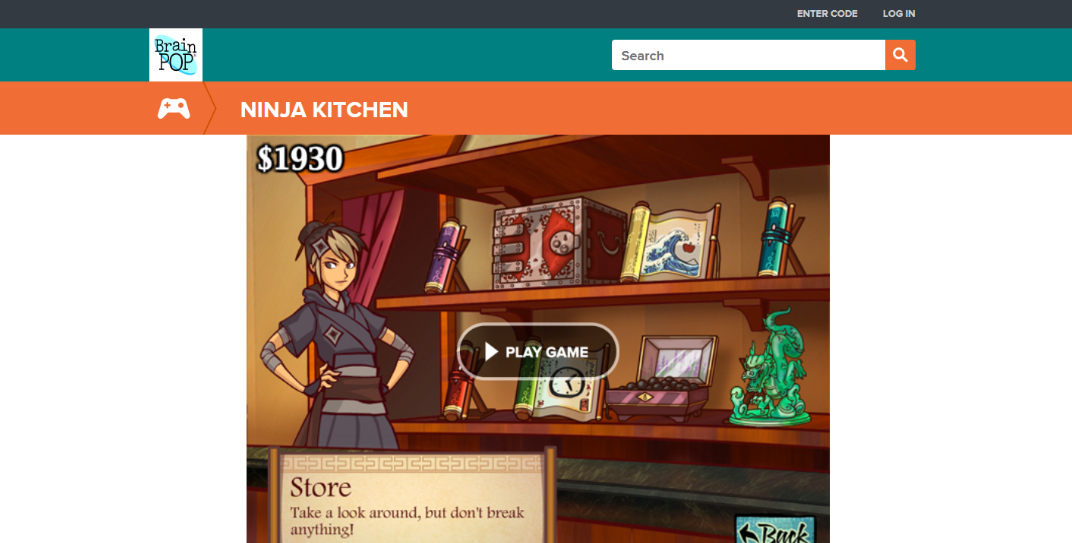 Learn to set a formal dinner table
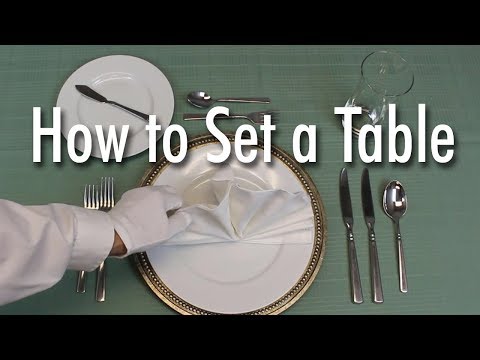 Apply what you Learned: Review table etiquette
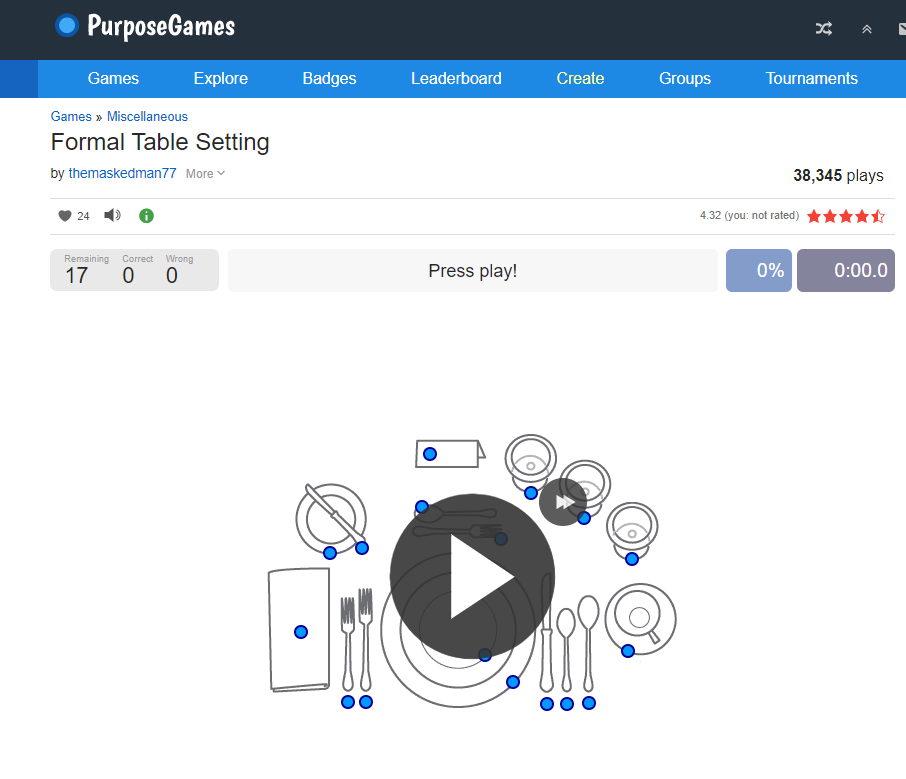 Upload a screenshot of your 100% score to this slide
Upload a picture of your own place setting at the table.
When you’re done…For FUN.
Apple Swans
Using the knife skills to create pretty garnishes and amazing fruit and vegetable sculptures is a lot of fun, and challenging.  If you finished all of the required knife work (everything in the slides previous to this) by the due date.  You may try your skills at an apple swan.  To do this, watch the video below and look at the PDF link attached  When you are ready to try this out, see me for an apple.
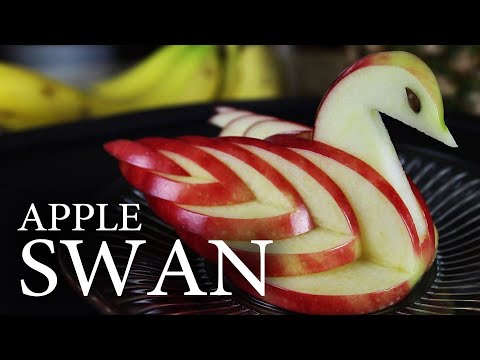 Step by Step instructions HERE
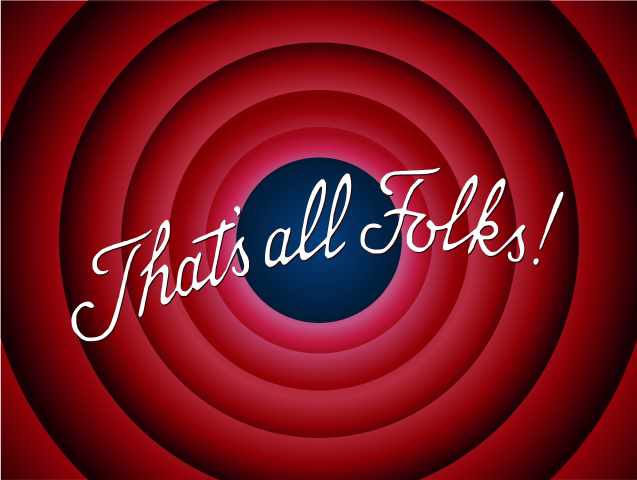